Аеропорт-комплекс споруд, призначених для відправлення, прибуття та обслуговування повітряних суден.
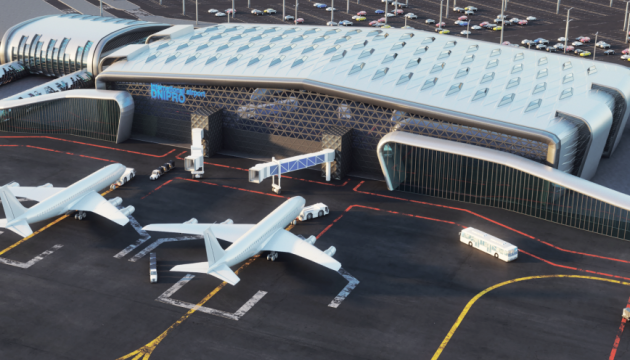 Пілот-ілот - це фахівець, керуючий повітряним транспортним засобом
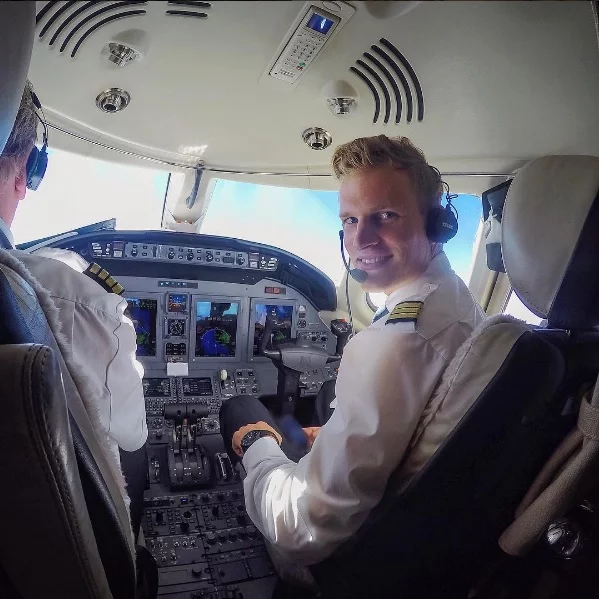 Жест-рух тіла чи рук, який супроводжує людську мову або замінює її
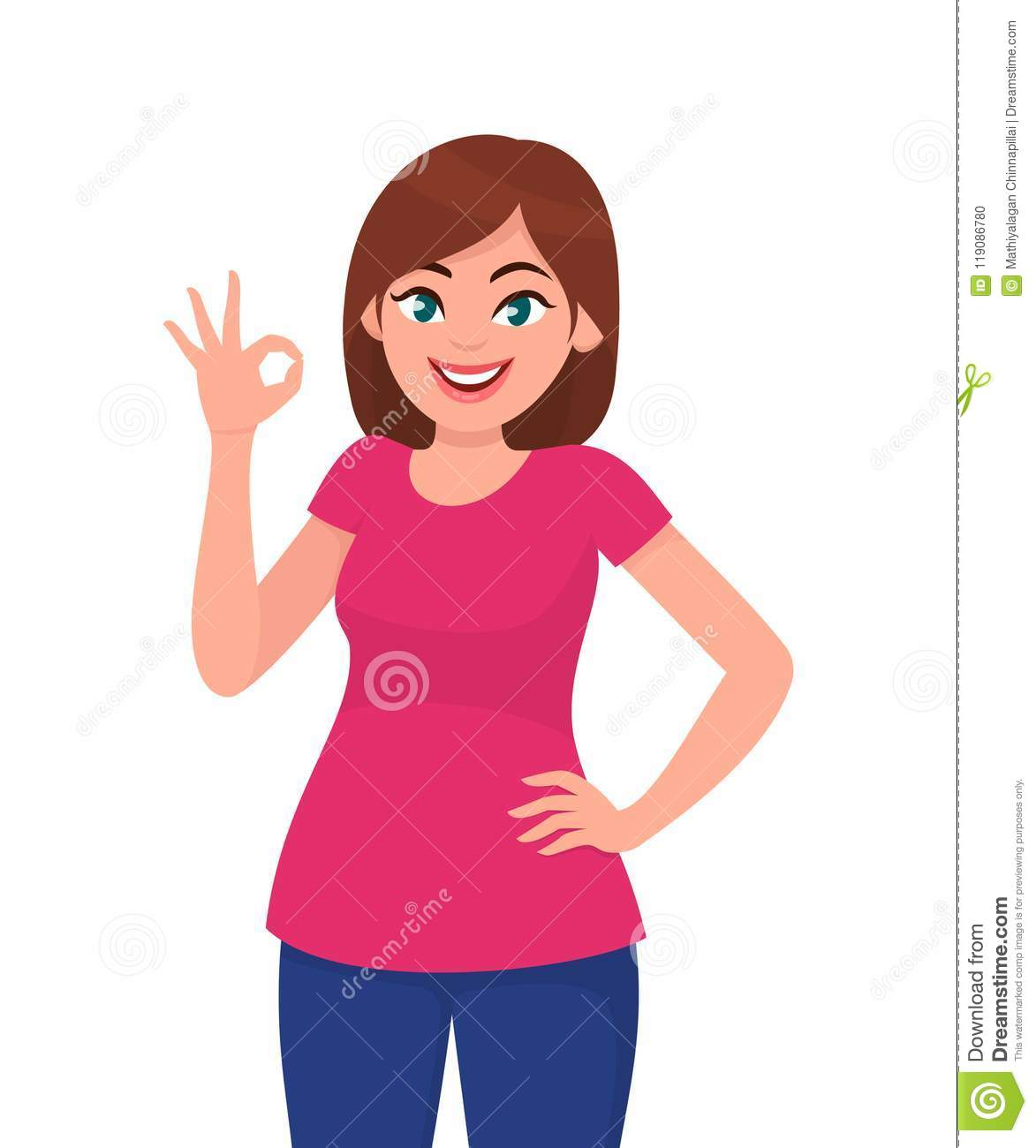 Мова жестів рук
Супер,добре, клас
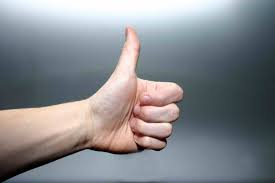 Перемога
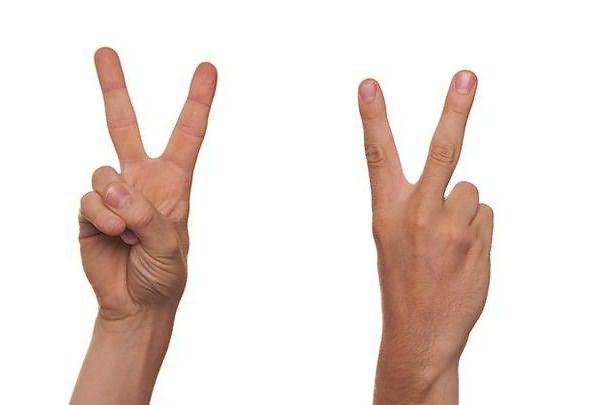 Увага
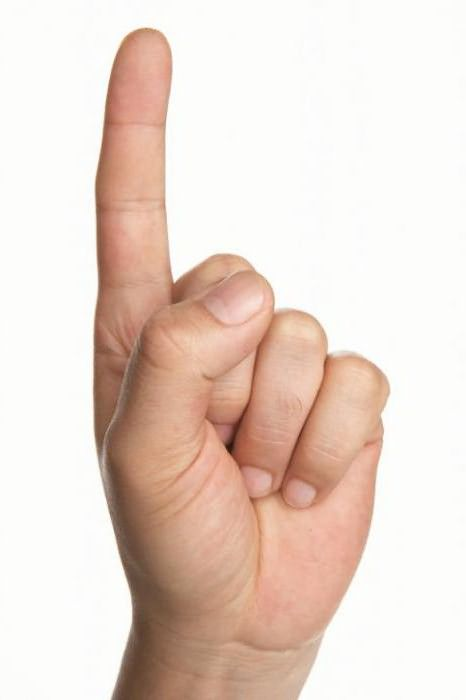 Все добре
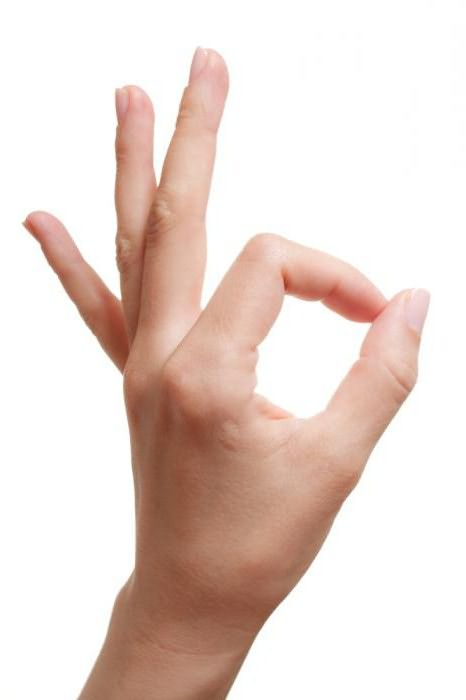 Ворожий настрій
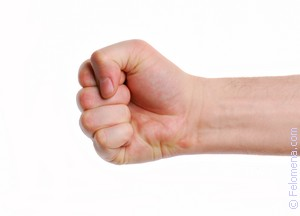 Симпатія
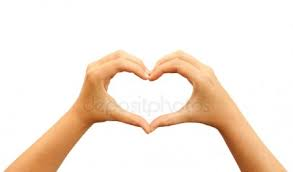